Self Advocate Leadership Training
Presenters: 	Dee Banta
			Kelly Zaikis
			Tomas Davis
			Nancy Ward
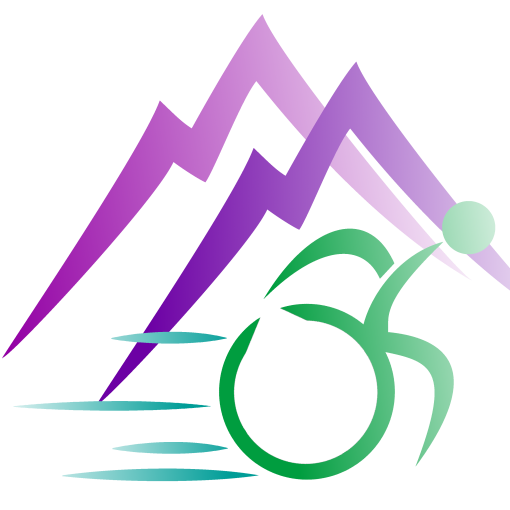 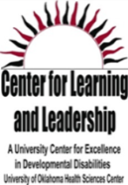 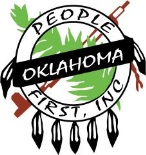 [Speaker Notes: Welcome to the first training the trainer class for the Self-Advocacy Leadership Training material.
A committee of self-advocates worked alongside staff from the Center for Learning and Leadership to develop this training.
You have an agenda in front of you and we need to keep to the time of each activity.]
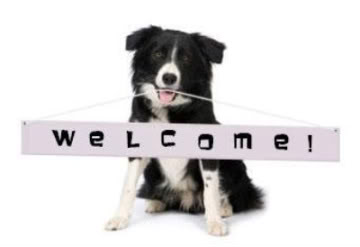 to
Self-Advocate         Leadership Training
Ground Rules & General Information
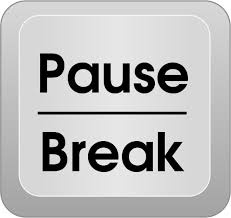 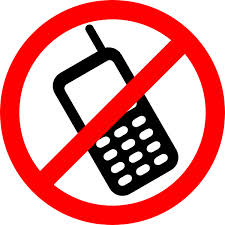 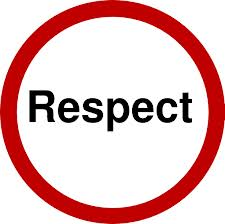 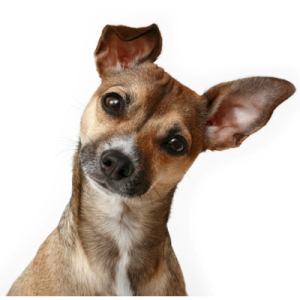 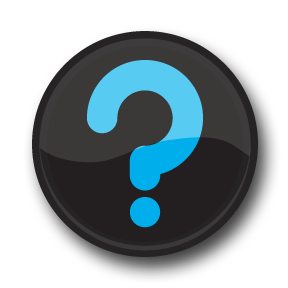 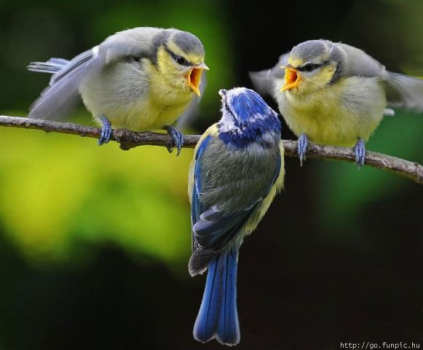 [Speaker Notes: Have a sheet of paper on the wall to write ground rules.
Cell phones on vibrate and NO texting
Misery is optional
Listen when others speak and don’t interrupt
One person speaking at a time
All questions are valid]
Purpose of the Training
To develop the skills that will assist in helping you become:
  leaders in your chapter and community;
  better advocates; and
  better partners.

 You’re here to learn.                              Please respect your trainers                     and other participants.
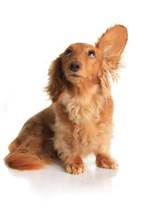 [Speaker Notes: The purpose of this training is to provide a learning experience for people who want to become leaders in the field of disabilities and in your community. The skills taught in this class will help you be a better leader, advocate, partner, more effective speaker, mentor to other people, and more responsible member of advisory councils, committees or task forces]
Day 1: Overview of the Training
History of the Disability Movement
Advocacy 
Leadership
Partnerships
Mentoring
Communication
Public speaking
Running a successful meeting
What Does Leadership Mean to You?
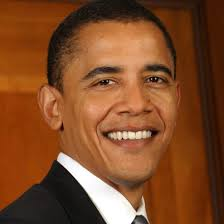 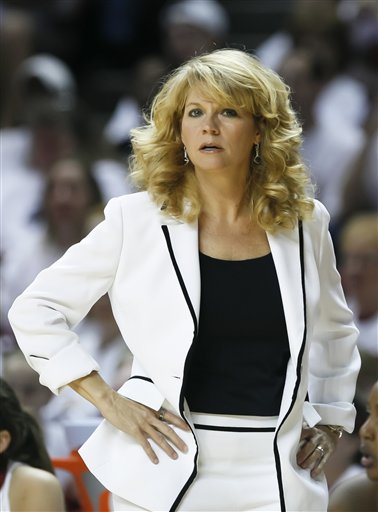 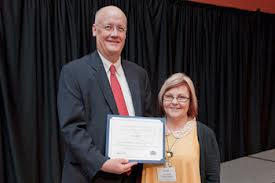 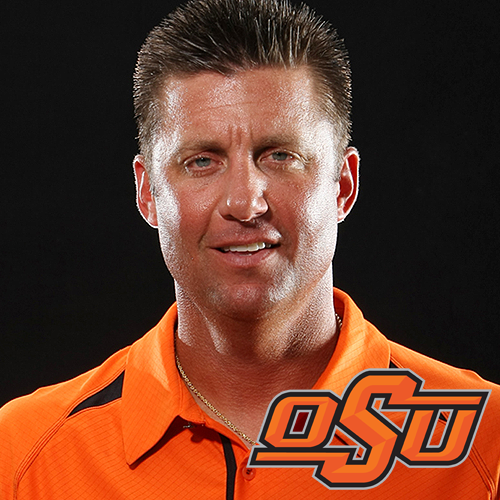 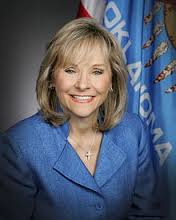 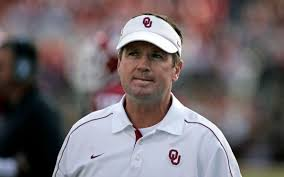 [Speaker Notes: Leadership can look different to everyone. It also happens in every different job. These individuals all have some leadership qualities, what are they? Concentration game (JR), Prioritize leadership qualities, Chocolate river (JR)]
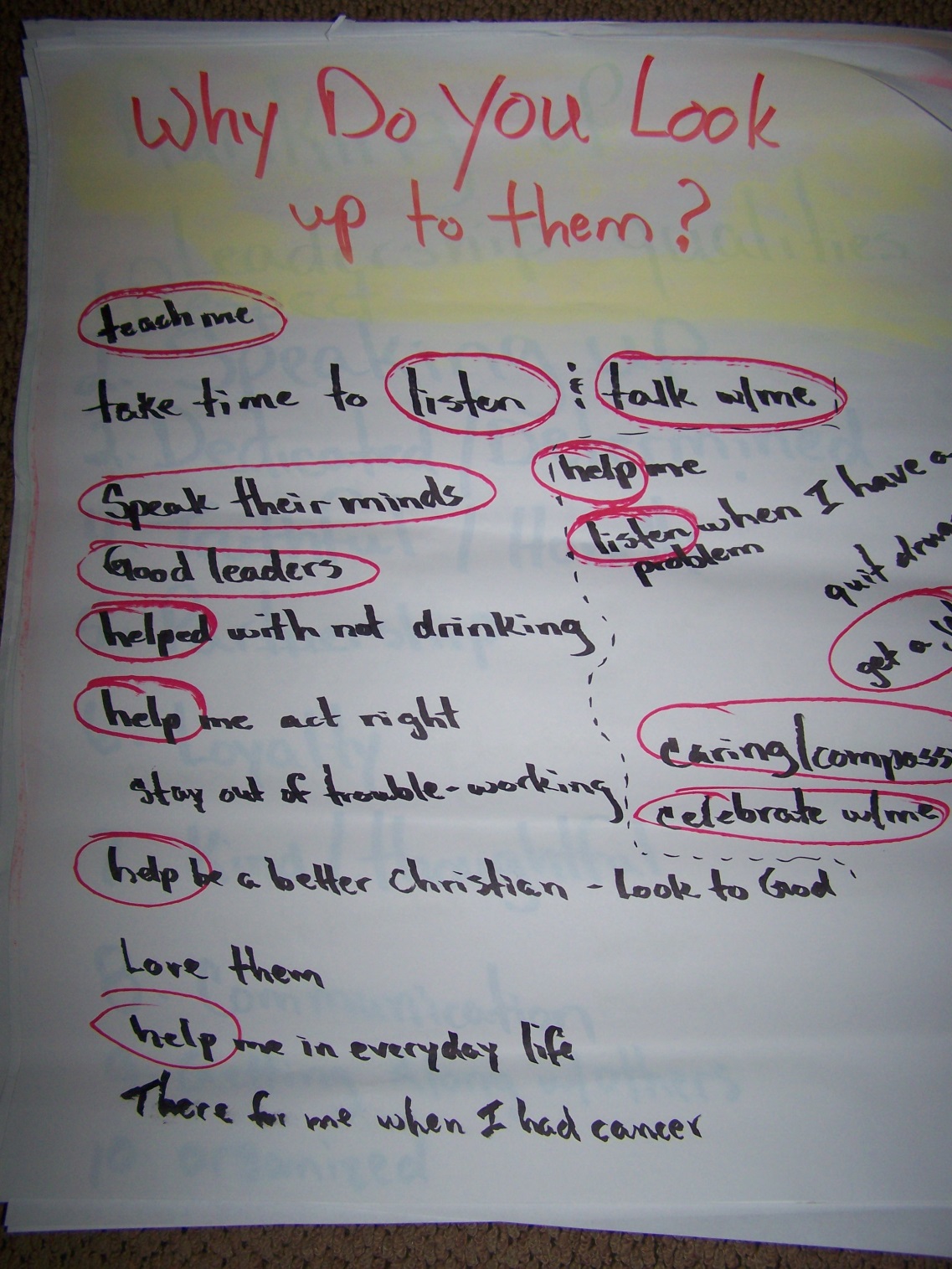 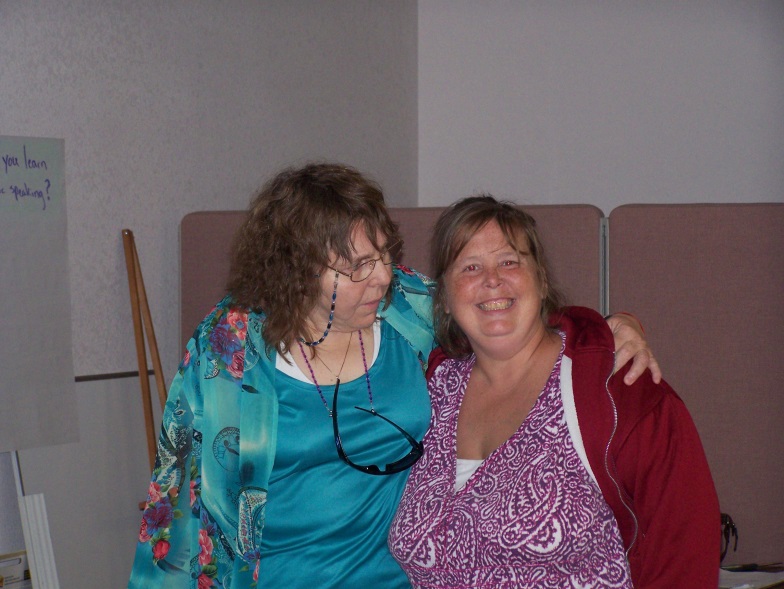 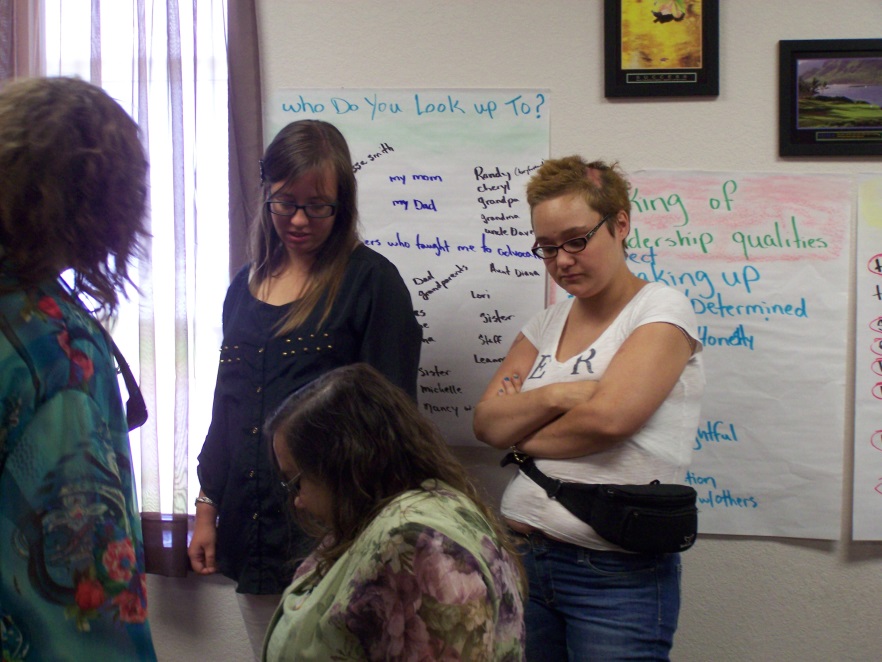 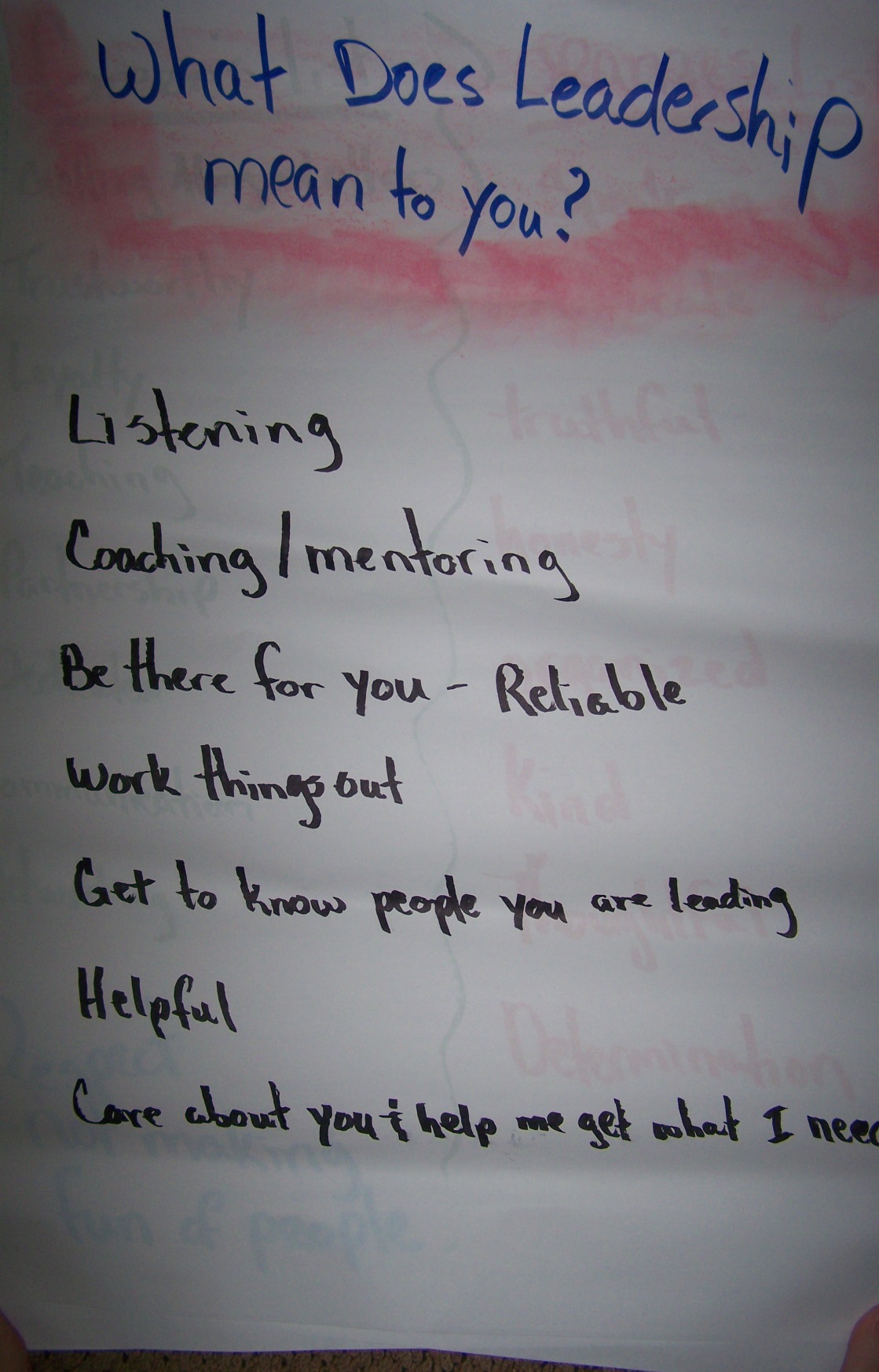 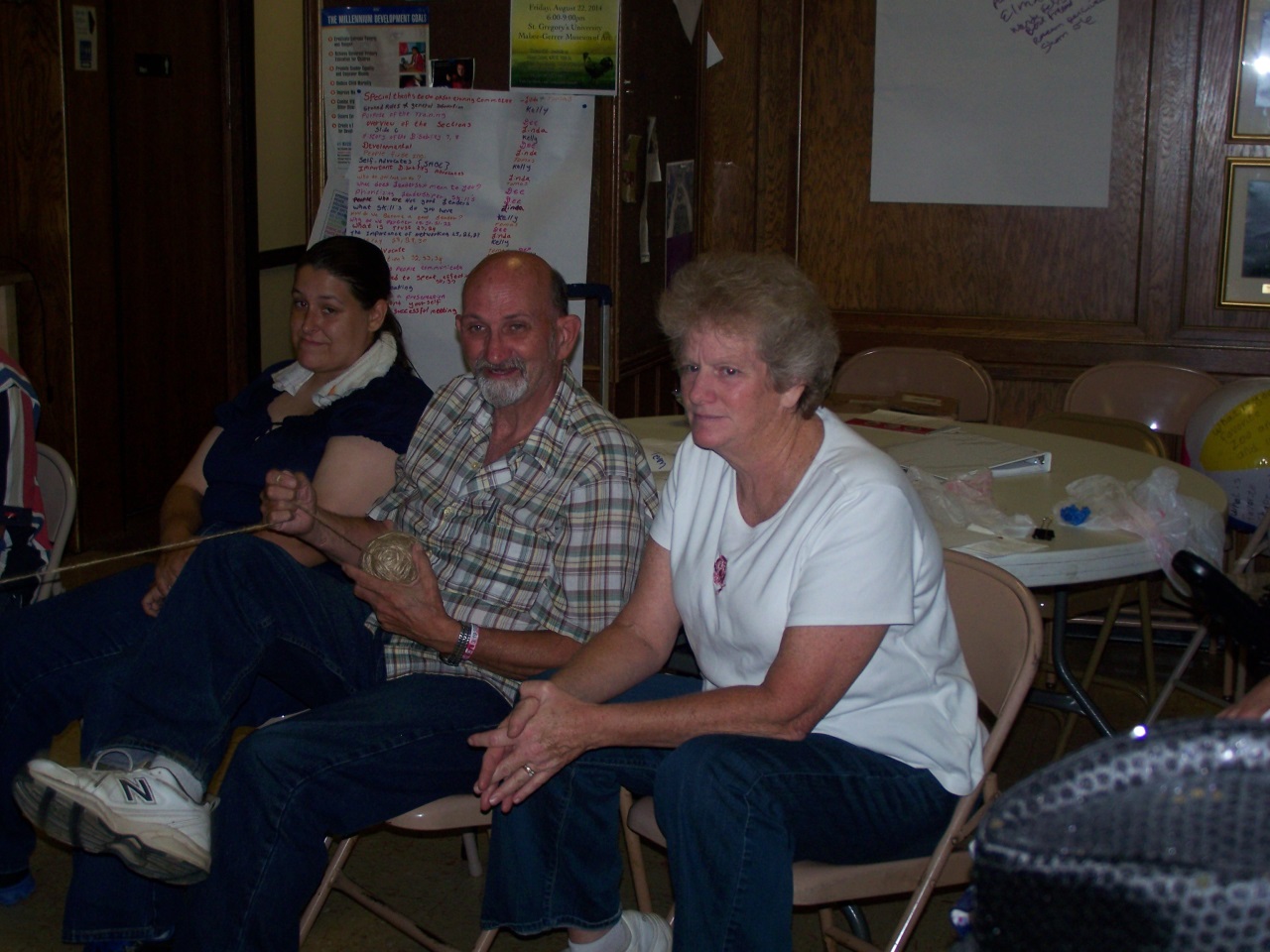 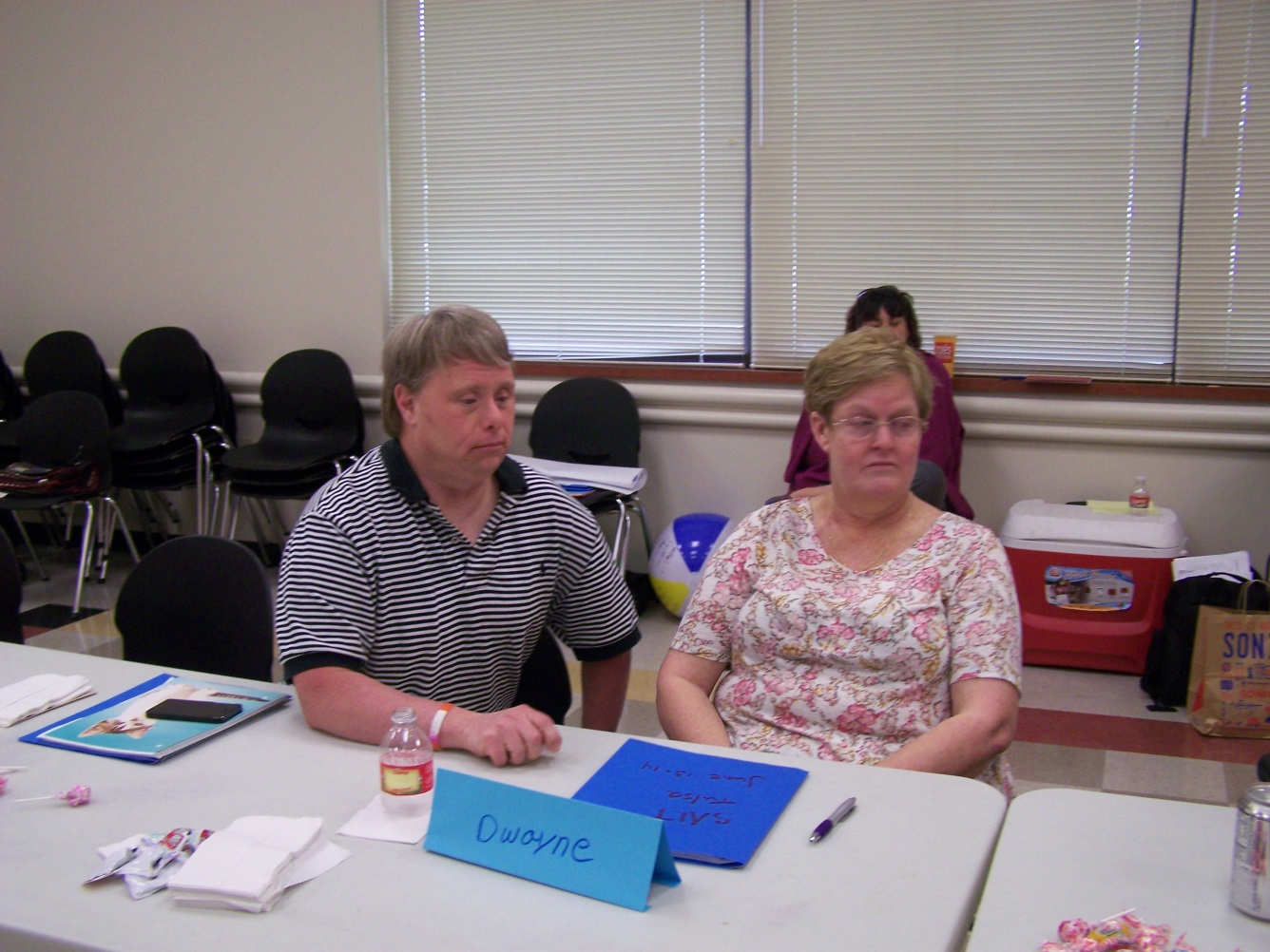 Prioritizing Leadership Characteristics & Skills
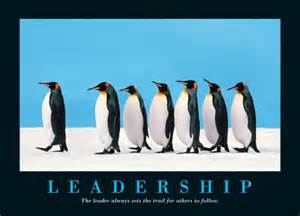 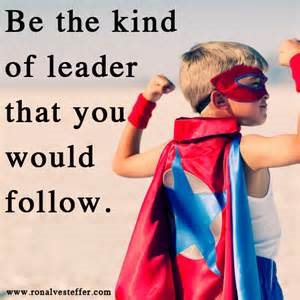 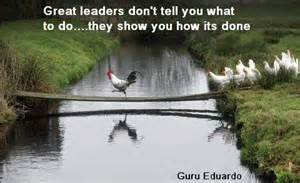 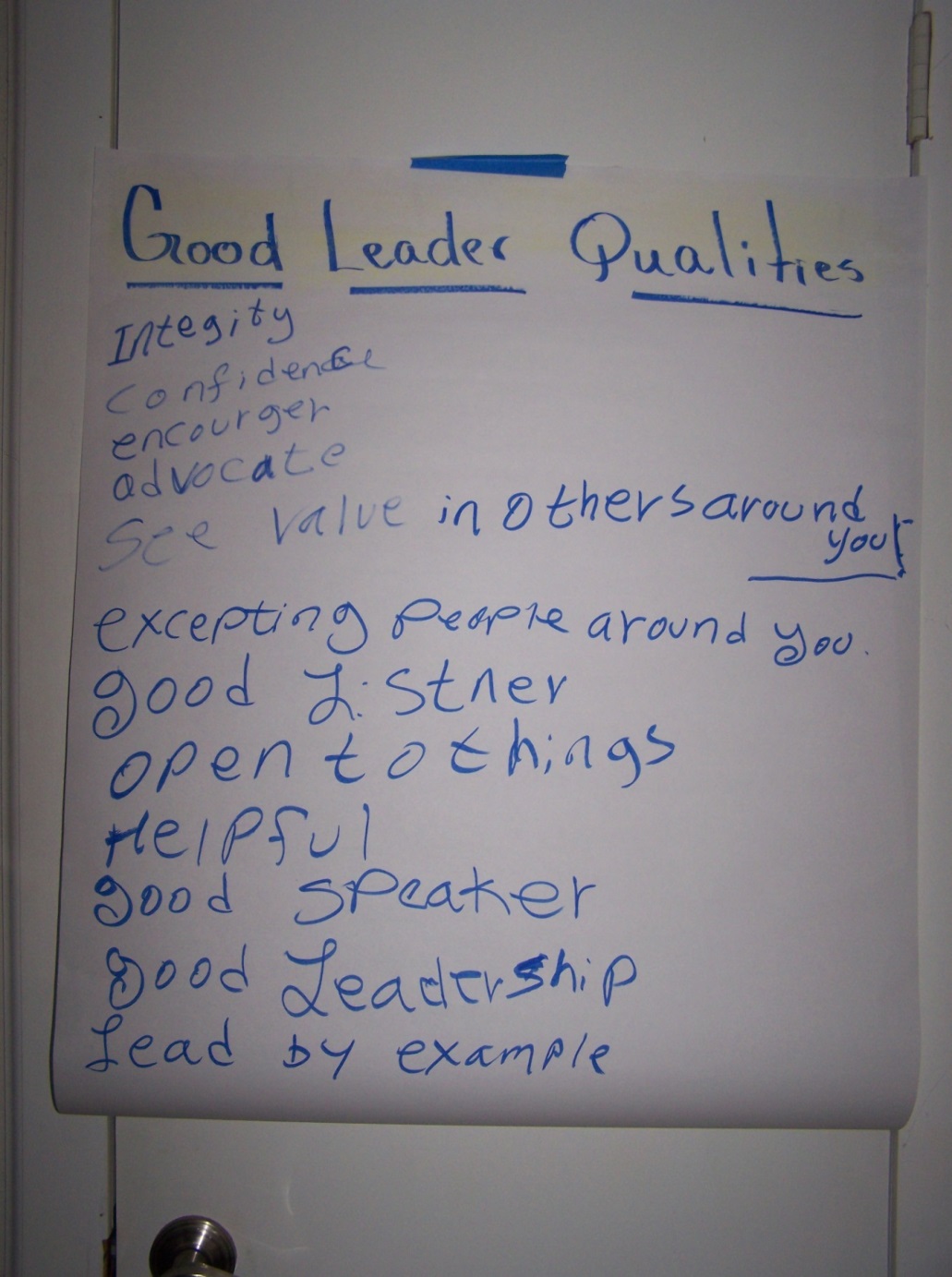 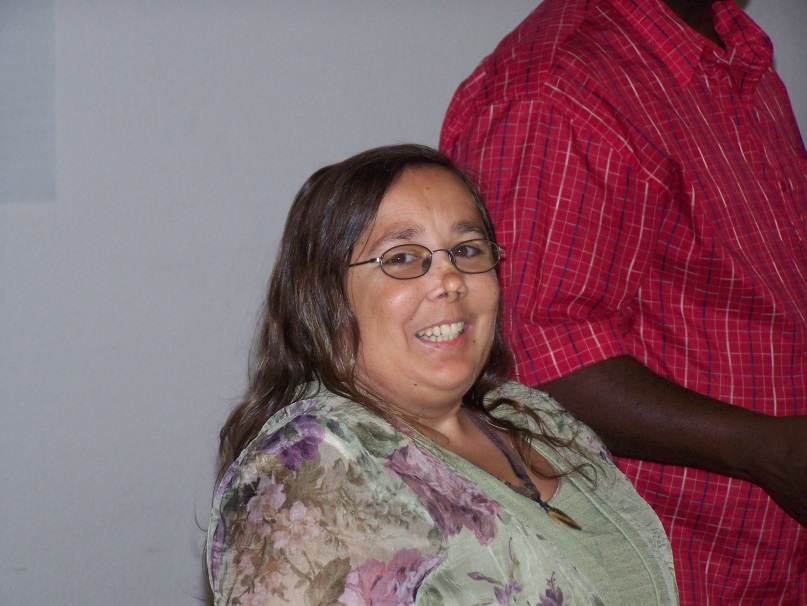 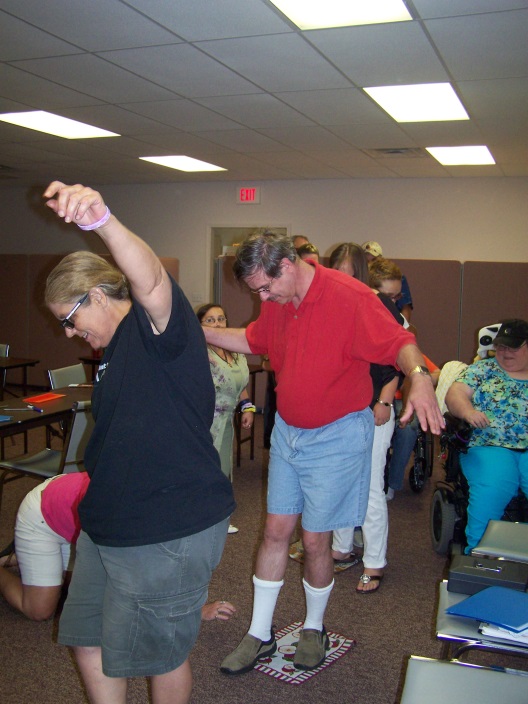 CONCENTRATION GAME
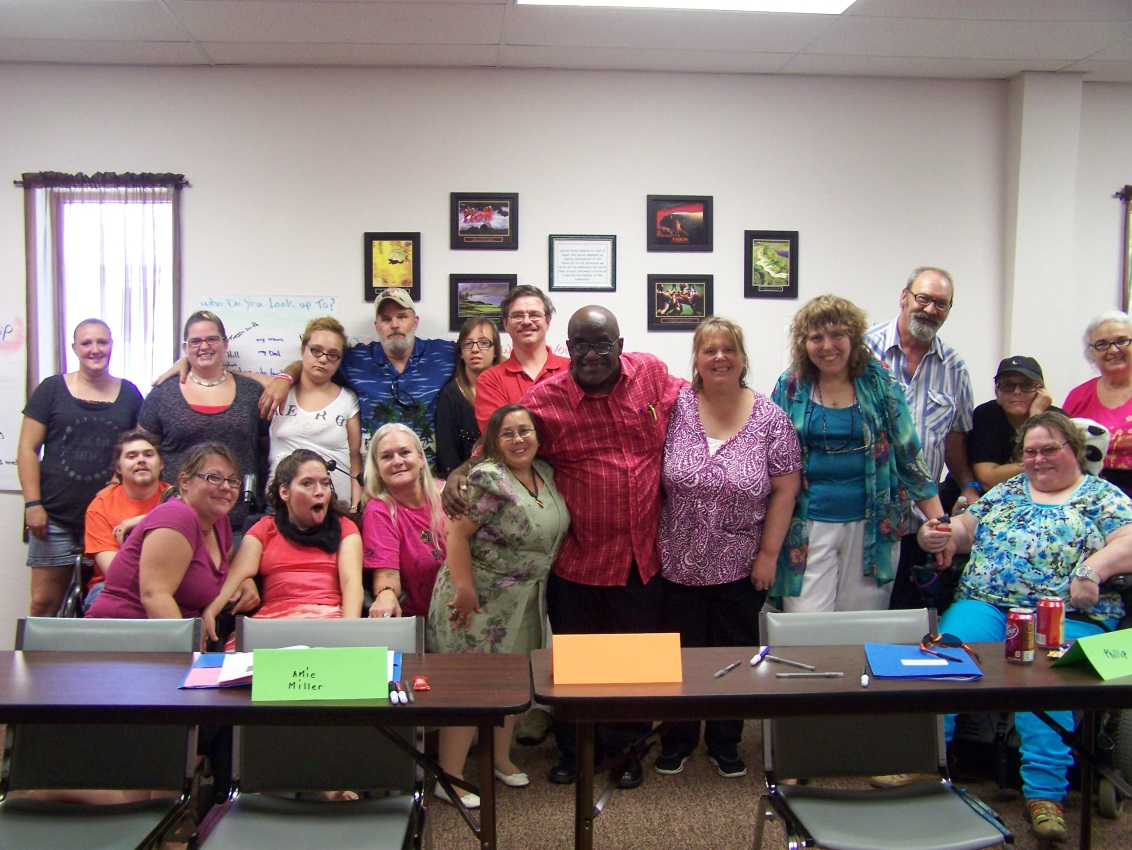 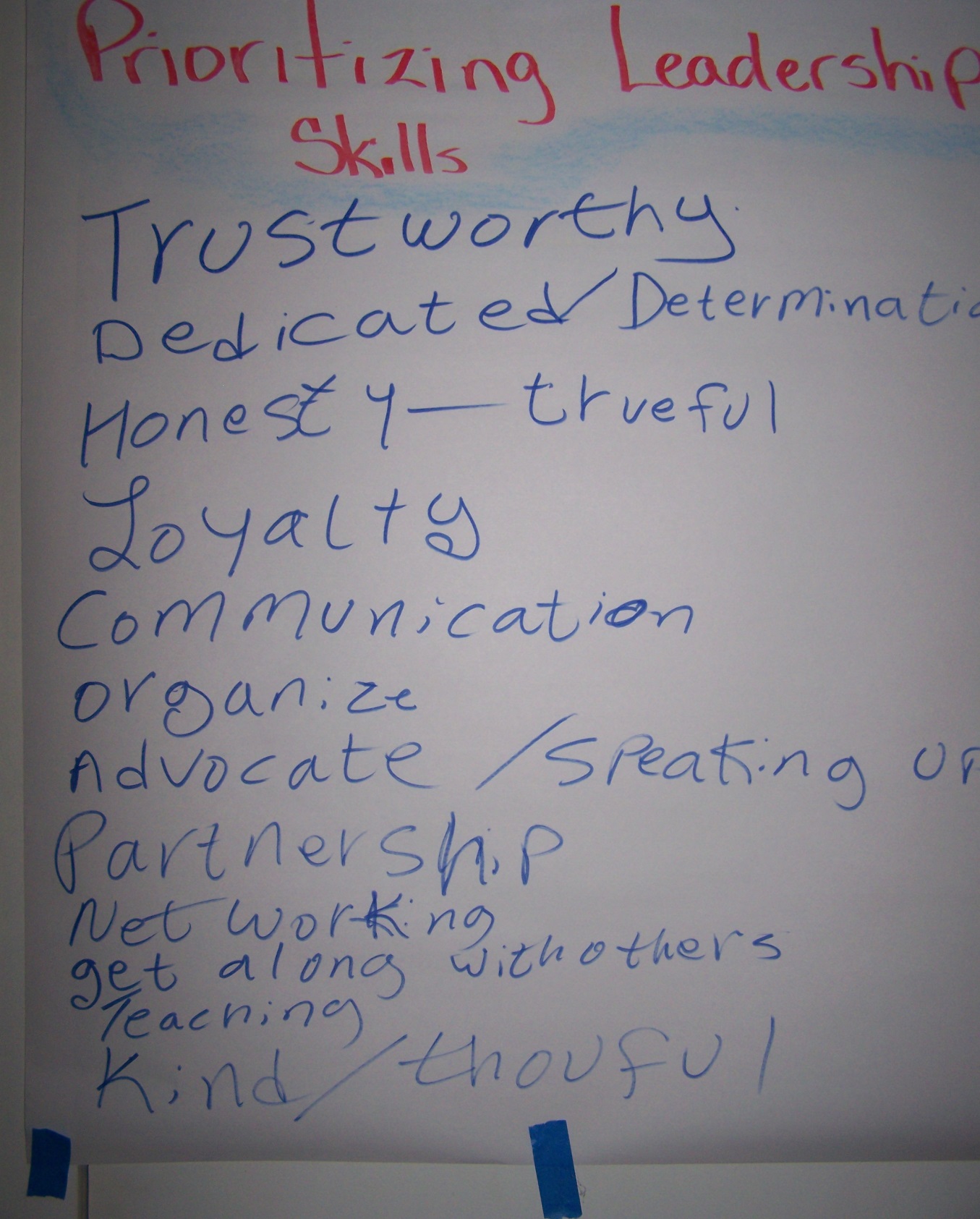 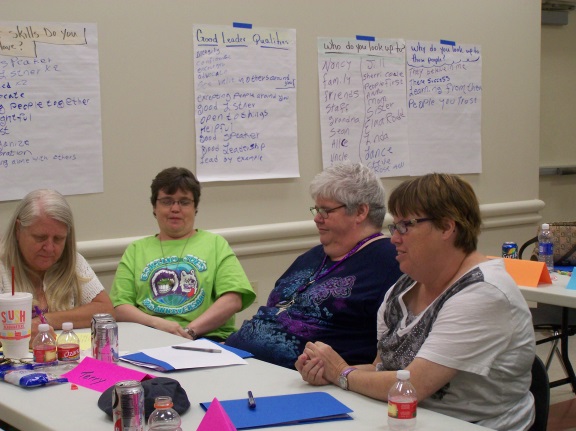 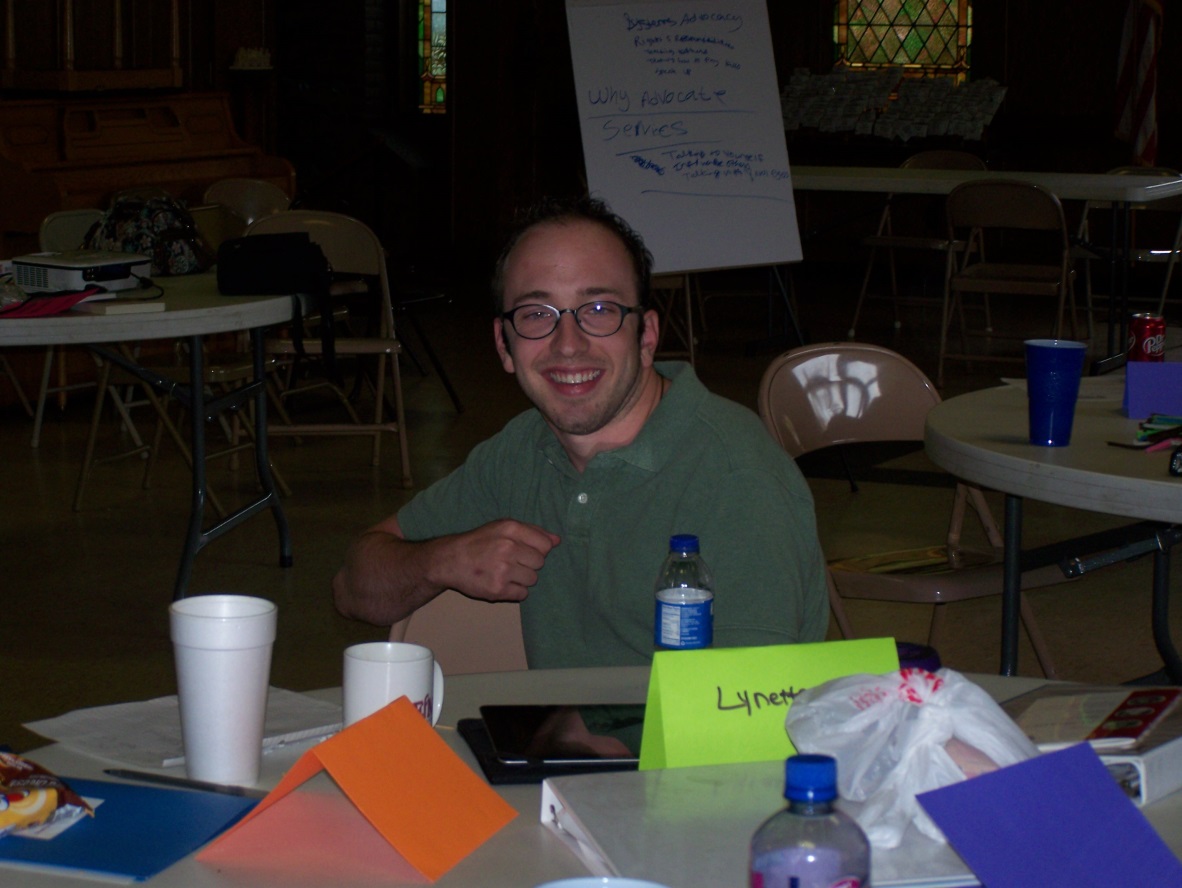 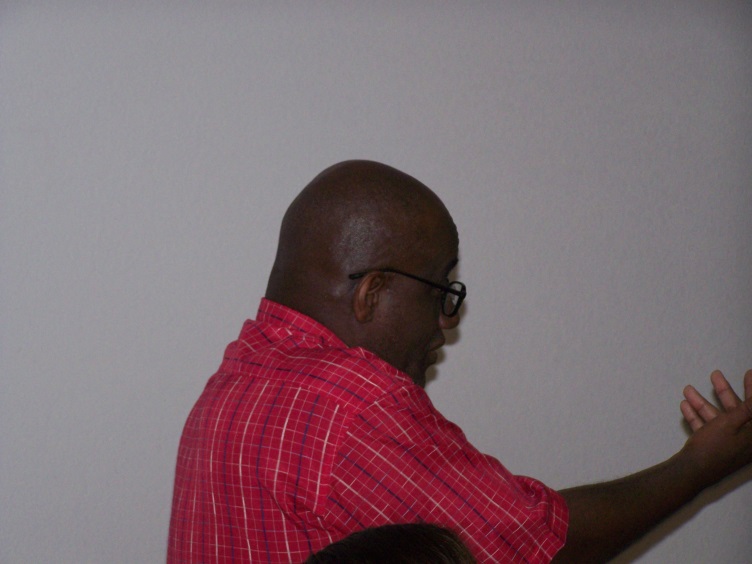 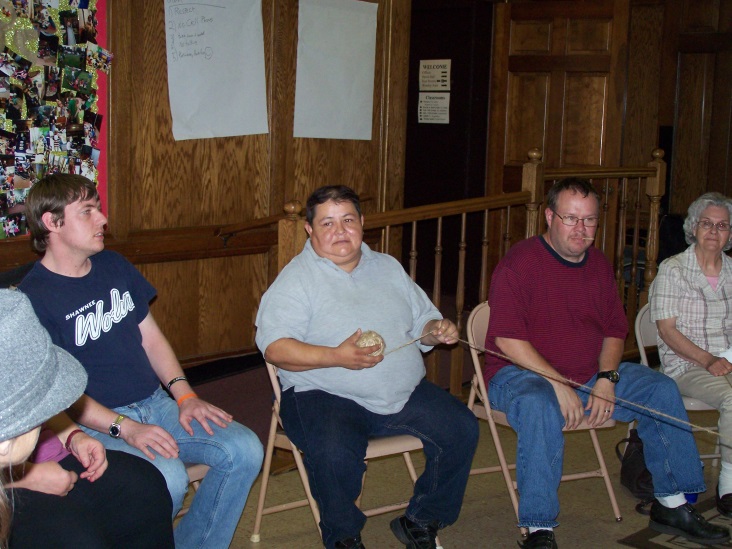 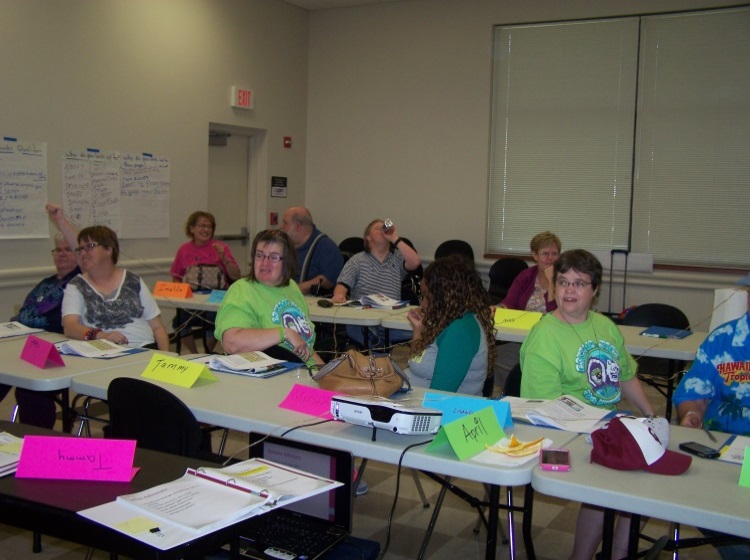 Good Leaders are not….
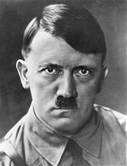 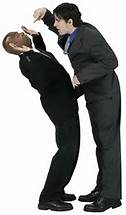 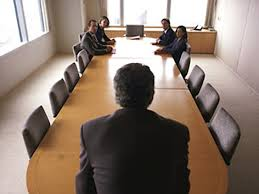 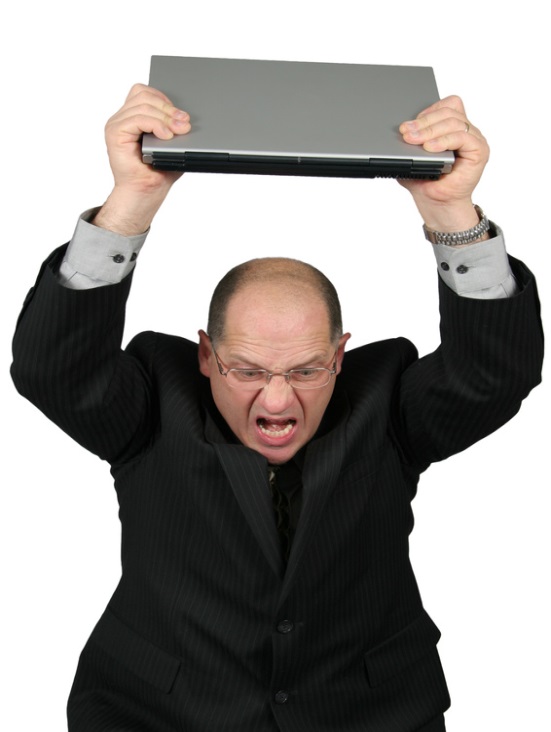 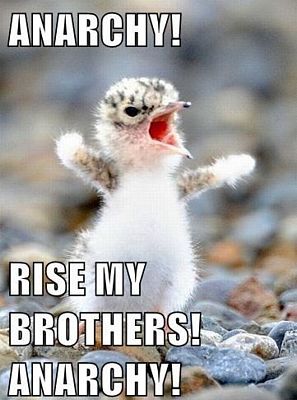 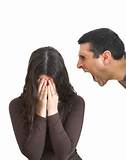 [Speaker Notes: This picture shows the leader being far apart from the followers. Why is this a problem?  (examples: poor communication, doesn’t allow collaboration)]
How Do We Become a Good Leader?
Partner
Network
Mentor
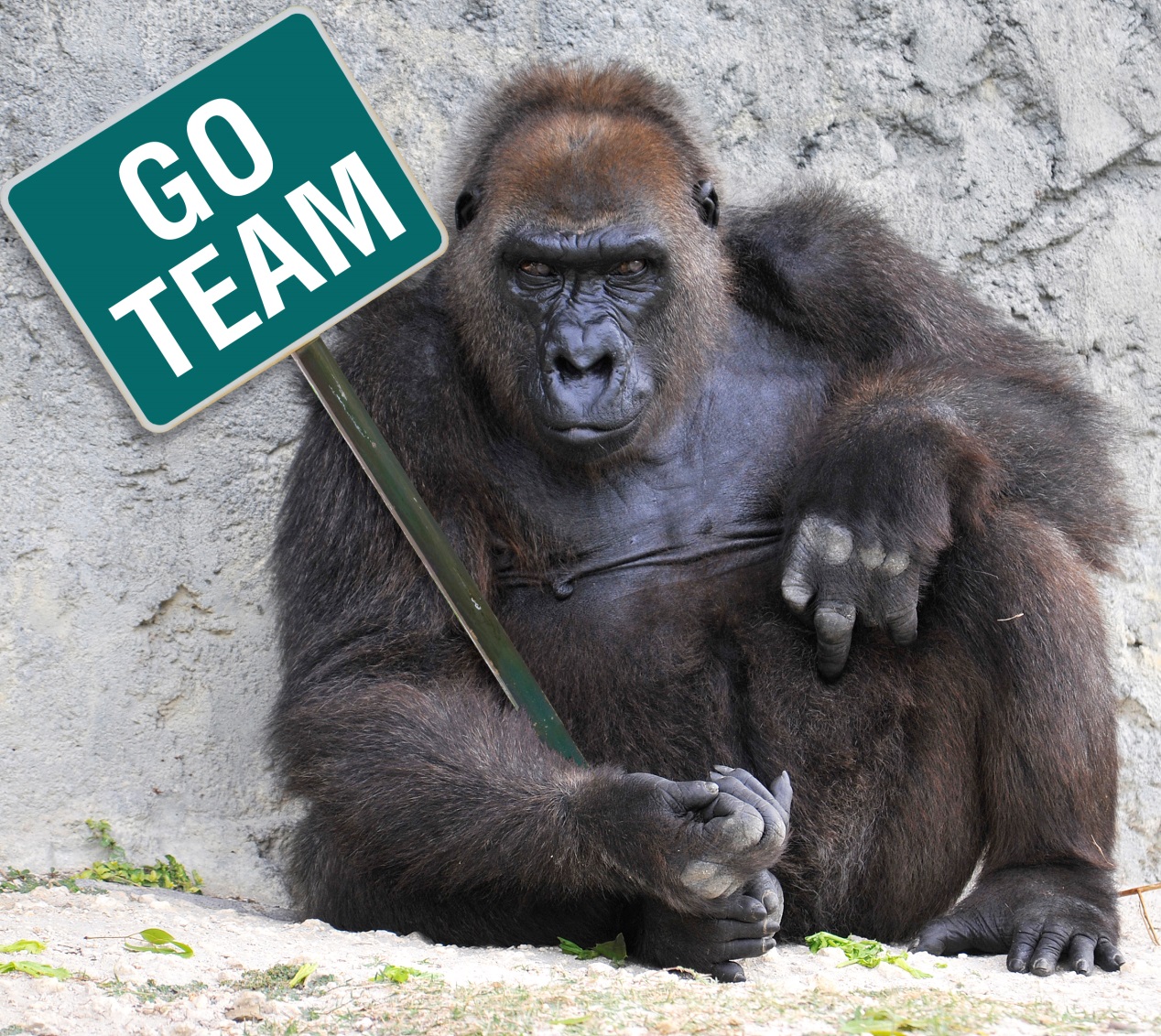 [Speaker Notes: Pervious slide – talked about different leadership skills and styles. The best leaders work others or network with others to help turn weaknesses into strengths. This creates a partnership or when people or groups work together to complete a common goal. Mentors help people or a group develop skills. Good leaders work with others to help them develop. By mentoring others, leaders are strengthening the group.]
Why Do We Partner?
Two heads are better than one 
Have trust and respect – safe to say what you want
More ideas
Learn give and take
Share information
Share resources
Share ideas
Funding opportunities
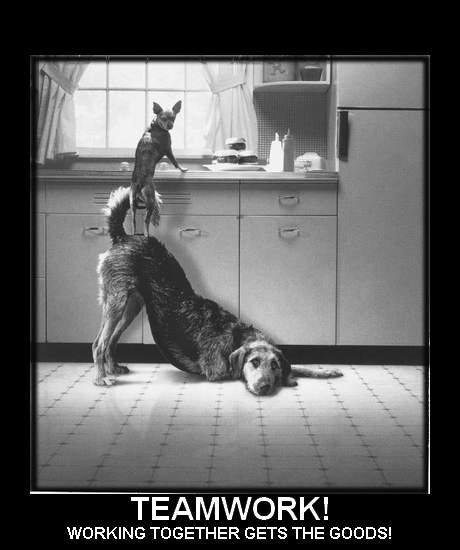 [Speaker Notes: Part of creating good partnerships is understanding people and that they take in information and react to things differently. The true colors activity will help you understand how you process that information and how to communicate with others that take in information differently than you. (ie. Me versus Rose Ann)]
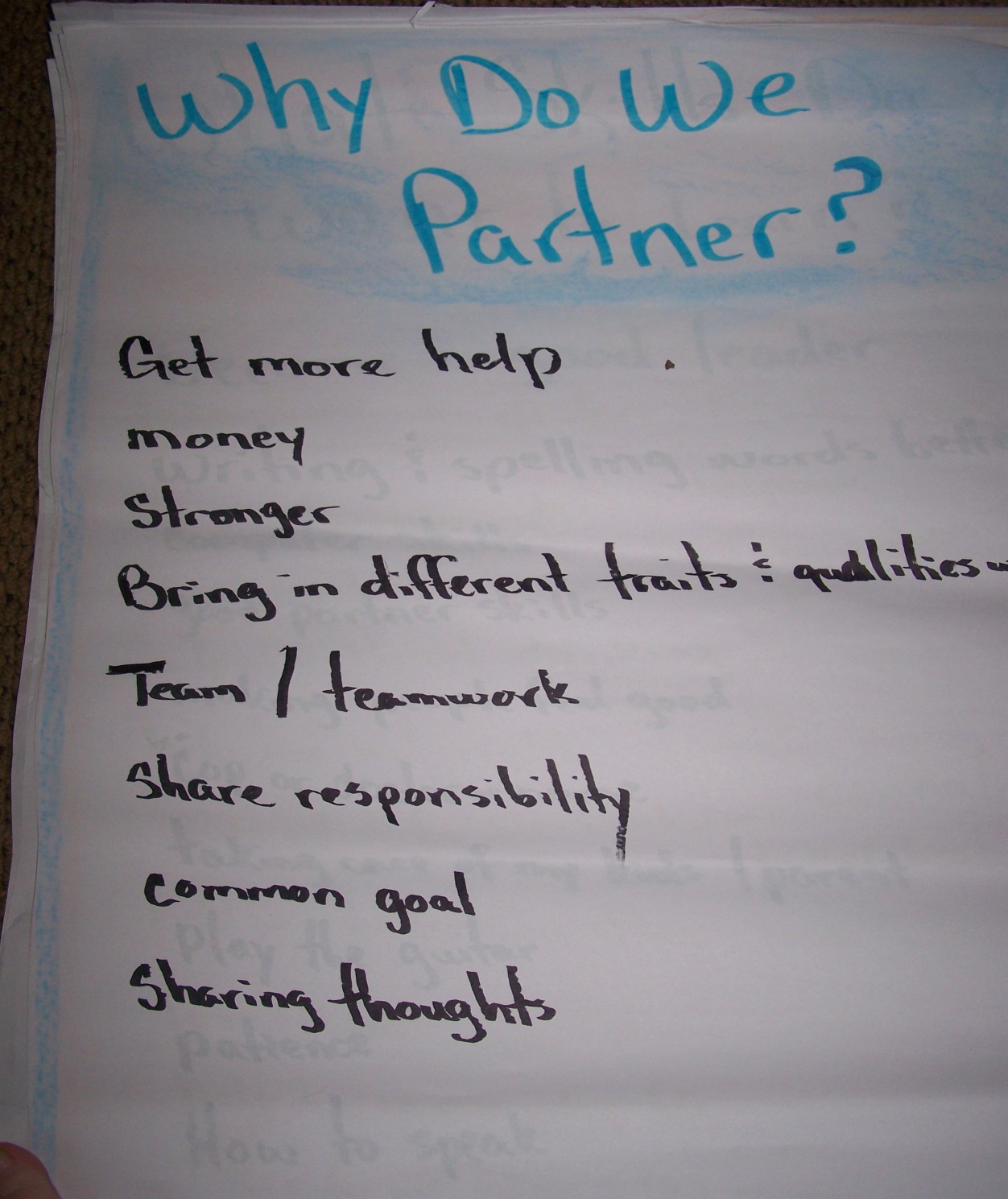 Mentoring
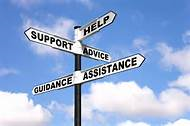 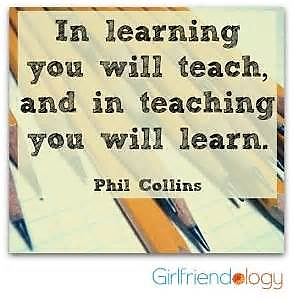 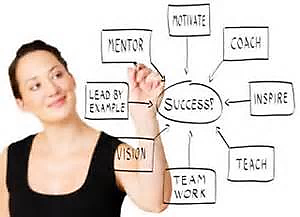 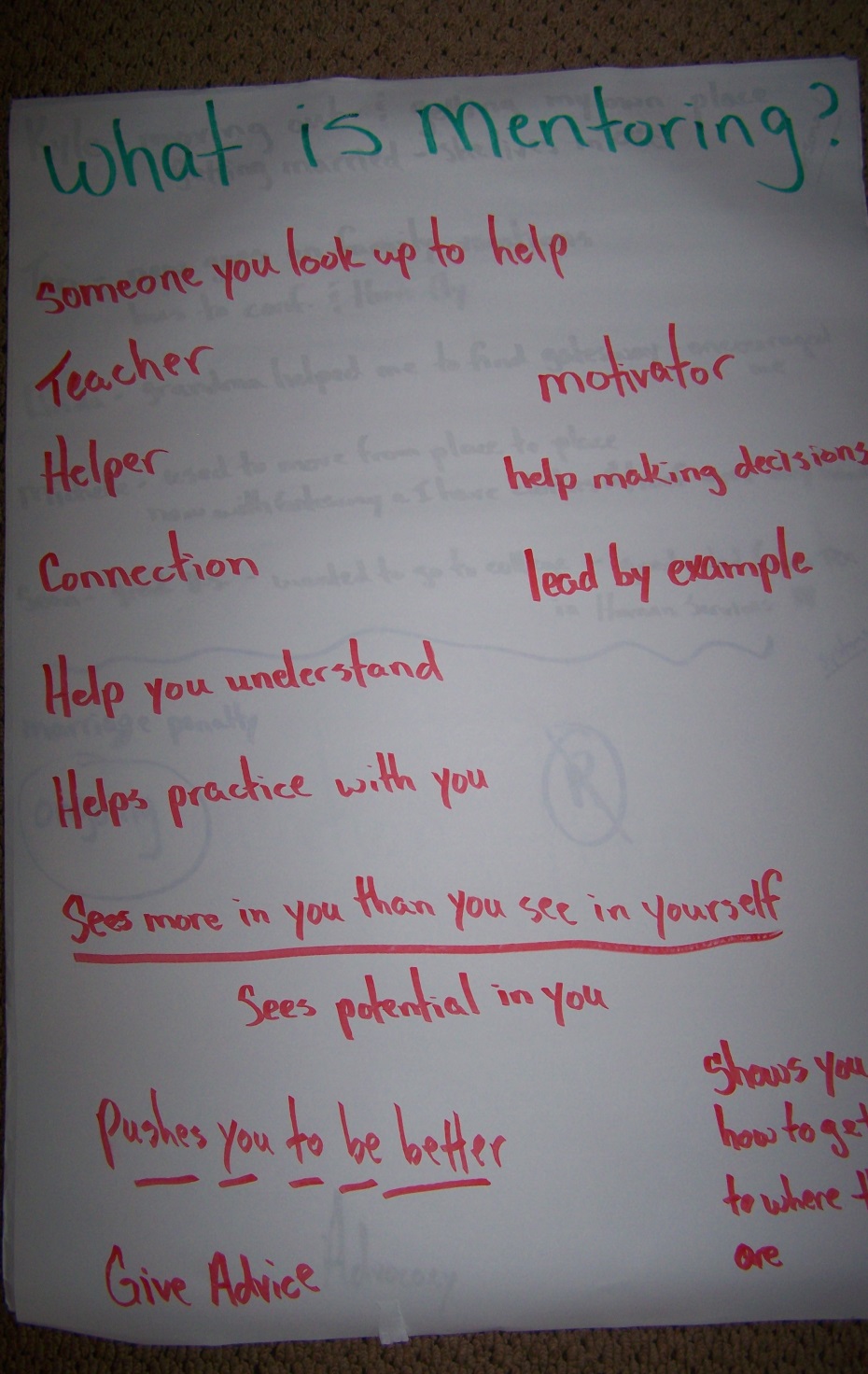 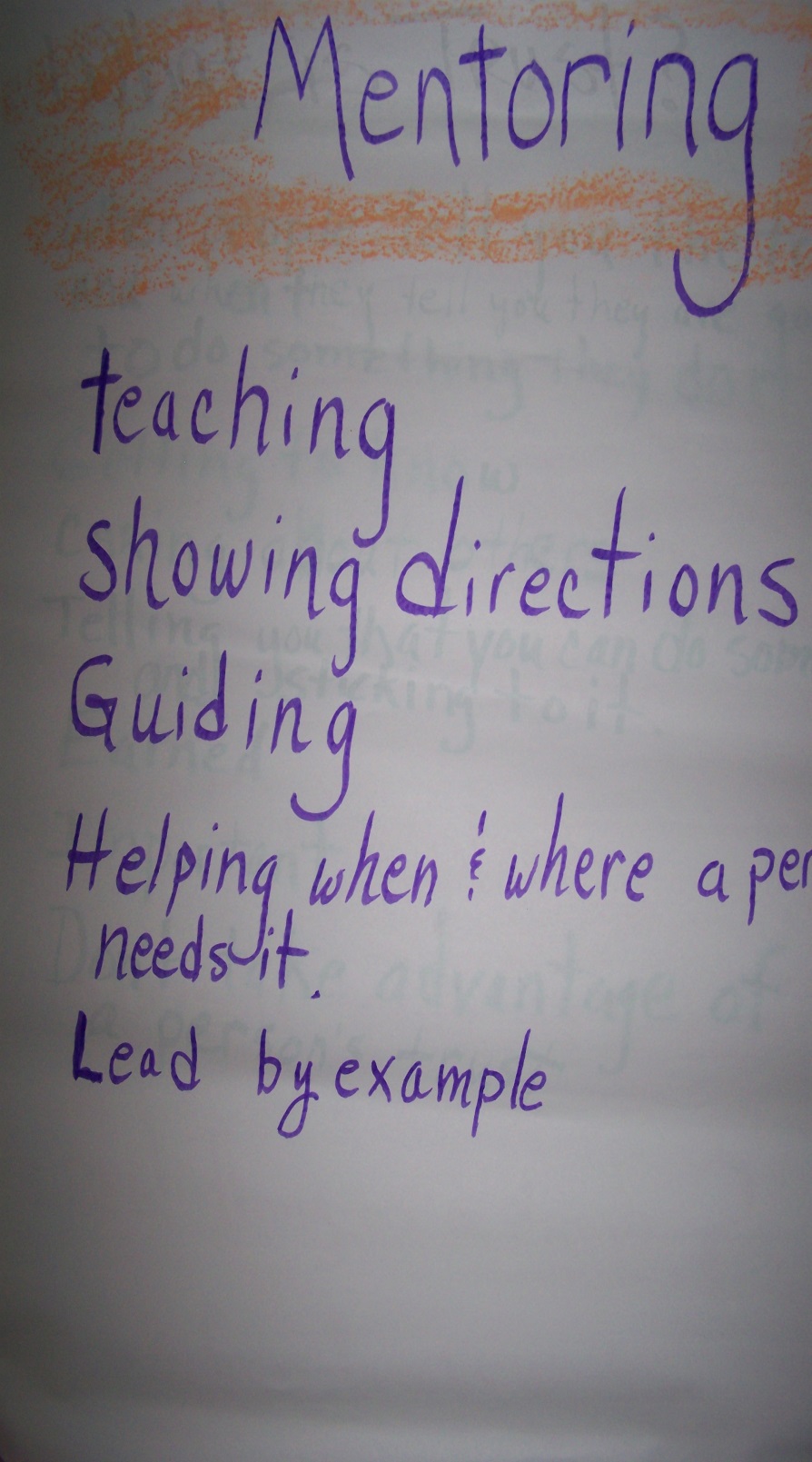 Communication
Why is communication important to a leader?
As homework from the first day, we have people prepare a short speech which they have to give on the morning of the second day.

Many people have never had to speak in front of a crowd.
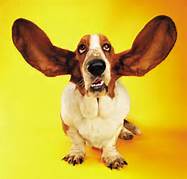 What did we learn about LEADERSHIP
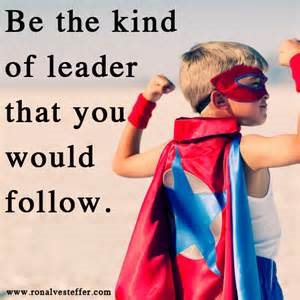 20
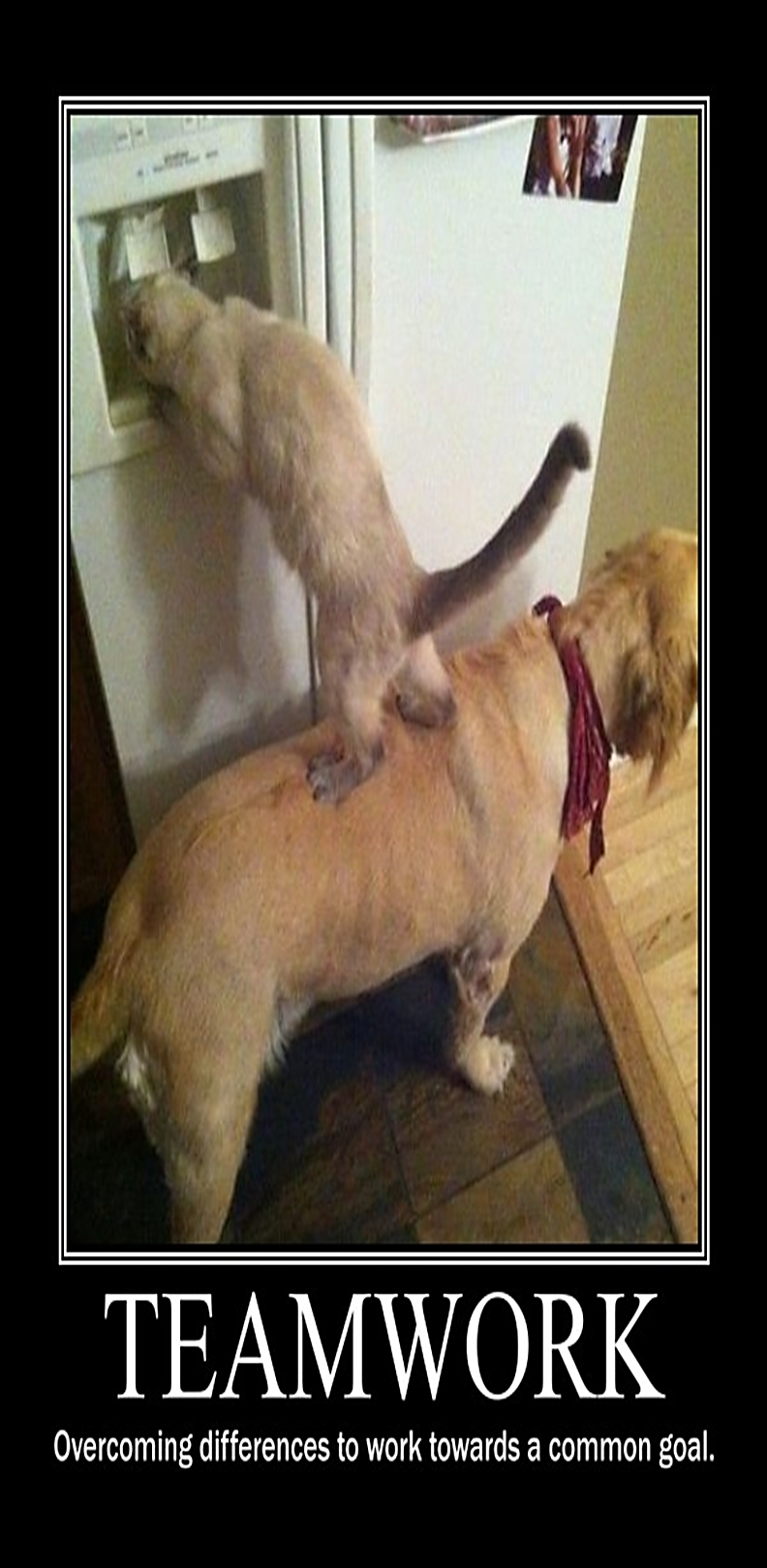 21
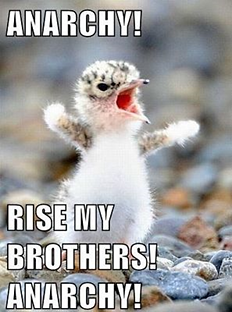 22
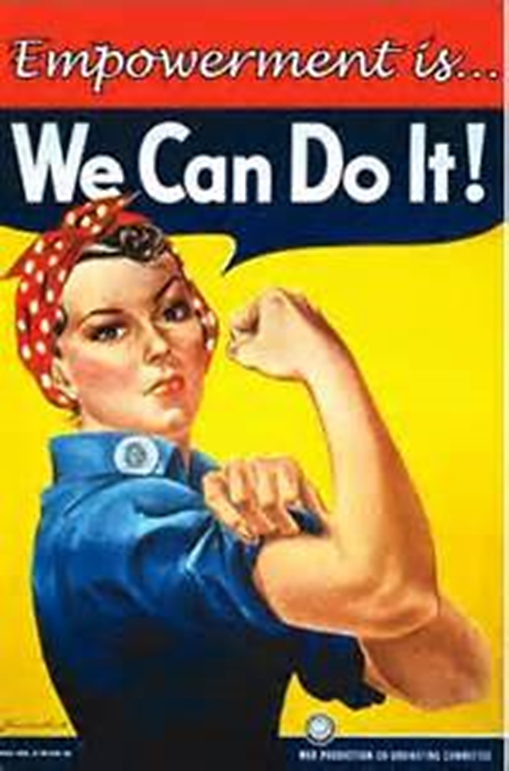 23
Thank you for coming to our session.


For more information contact:

Lance Davis, Executive Director 
Oklahoma People First, Inc.
okpeoplefirst@coxinet.net
405- 701-2077

Rose Ann Percival, Community Partnerships Coordinator
Center for Learning and Leadership
Roseann-percival@ouhsc.edu
405-255-6533
24
This project would not have been possible without the support of the following:
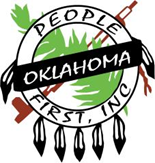 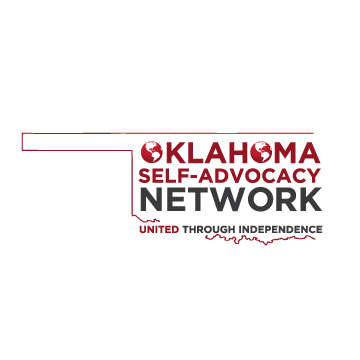 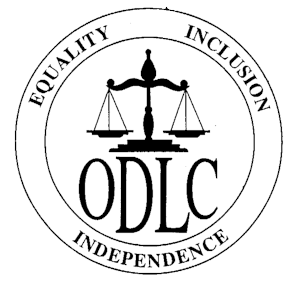 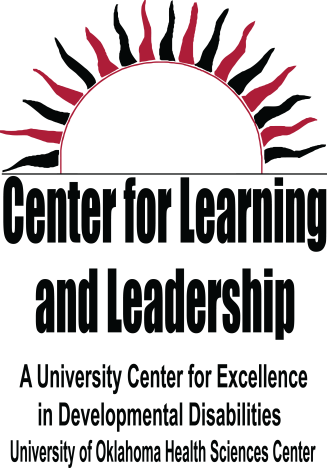 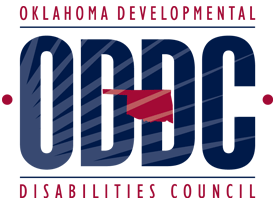 25
[Speaker Notes: WE WANT TO THANK OUR PARTNERS WHO HELPED WITH FUNDING AND SUPPORT TO MAKE THIS TRAINING HAPPEN.
OKLAHOMA PEOPLE FIRST
OKLAHOMA SELF-ADVOCATE NETWORK
OKLAHOMA DEVELOPMENTAL DISABILITIES COUNCIL
CENTER FOR LEARNING AND LEADERSHIP – OKLAHOMA’S UCEDD
OKLAHOMA DISABILITY LAW CENTER]